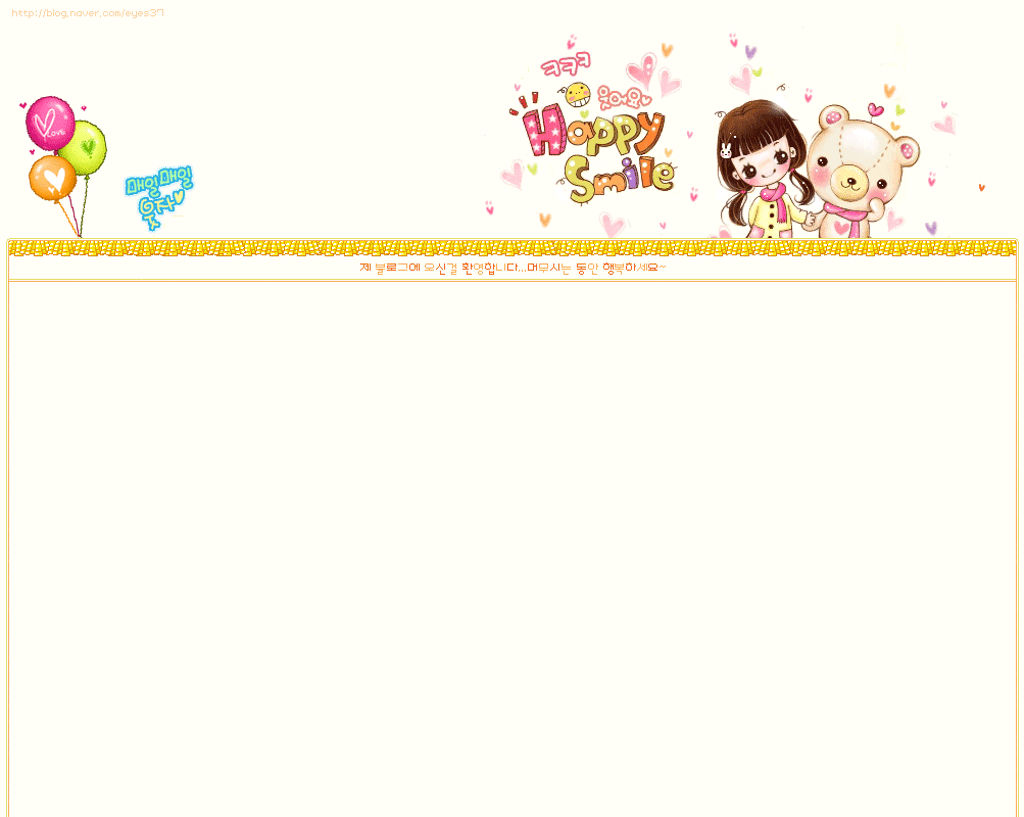 CHÀO MỪNG quý THẦY CÔ GIÁO ĐẾN DỰ GIỜ LỚP
Giáo viên: Nguyễn Thị Bích Diệp
KIỂM TRA BÀI CŨ
1. Thế nào là biện pháp đấu tranh sinh học?
2. Nêu các biện pháp đấu tranh sinh học?
ĐÁP ÁN
1. Là biện pháp sử dụng sinh vật hoặc sản phẩm của chúng để ngăn chặn hoặc  giảm bớt thiệt hại do sinh vật h¹i gây ra.
2.-Sử dụng thiên địch: 
       + Sử dụng thiên địch tiêu diệt sinh vật gây hại
        + Sử dụng  những thiên địch đẻ trứng kí sinh vào sinh vật hại hay trứng của sâu hai
 - Sử dụng vi khuẩn gây bệnh truyền nhiễm cho sinh vật hại.
 - Gây vô sinh diệt động vật hại.
Bài 60 –Tiết  63: ĐỘNG VẬT QUÝ HIẾM
I.THẾ NÀO LÀ ĐỘNG VẬT QUÍ HIẾM ?
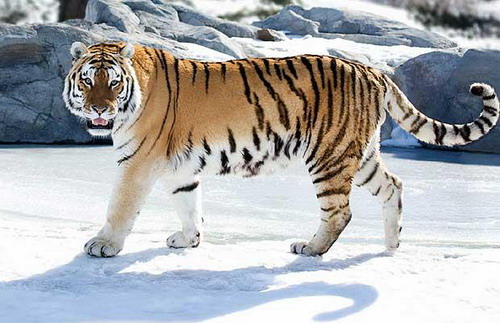 Hổ Siberi
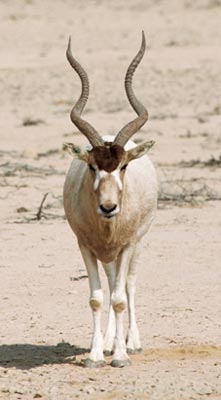 Linh dương sừng queo
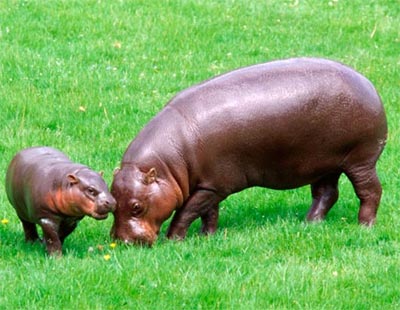 Hà mã lùn
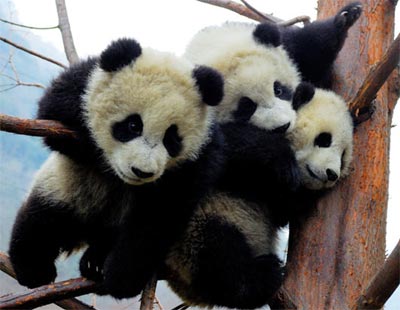 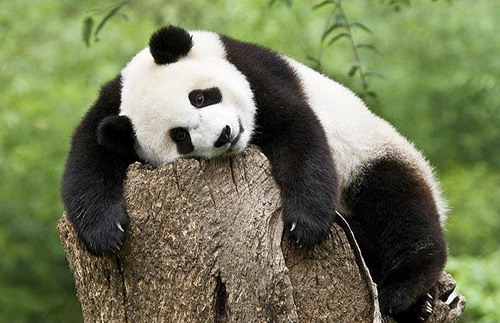 Gấu trúc
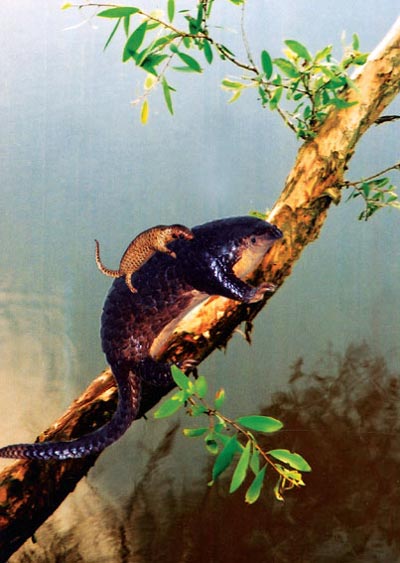 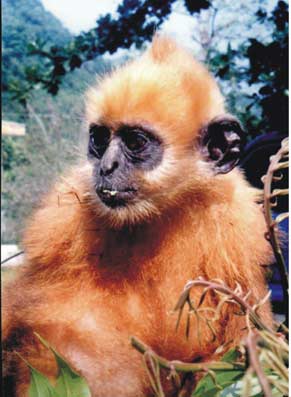 Têtê là một trong những loài động vật quý hiếm.
Voọc là một trong những loài động vật quý hiếm
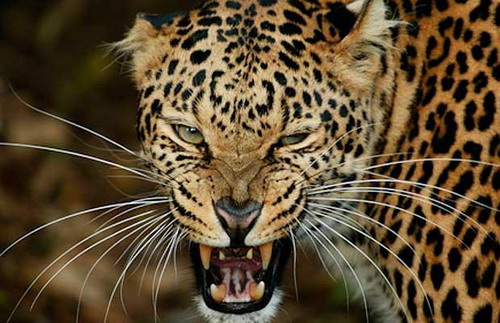 Báo Châu Phi
BÀI 60 –TIẾT 63: ĐỘNG VẬT QUÝ HIẾM
I.THẾ NÀO LÀ ĐỘNG VẬT QUÍ HIẾM ?
II.VÍ DỤ MINH HỌA CÁC CẤP ĐỘ TUYỆT CHỦNG CỦA ĐỘNG VẬT QUÝ HIẾM Ở VIỆT NAM.
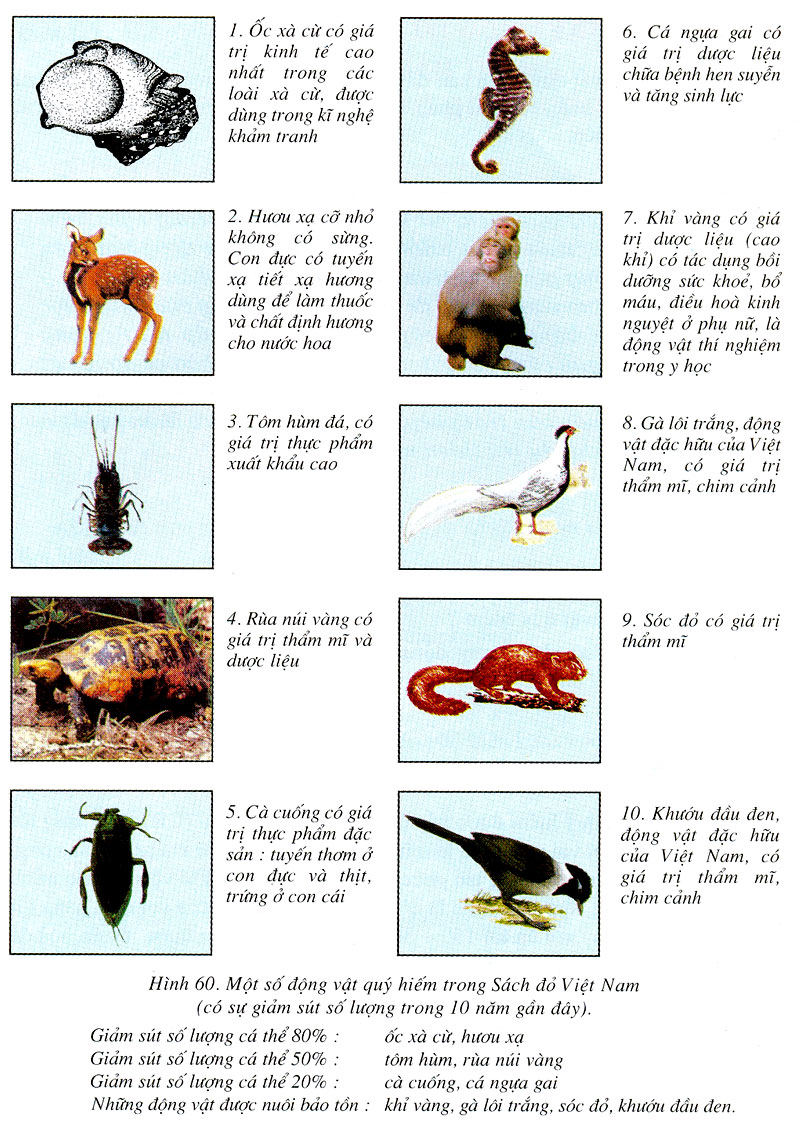 Bảng.Một số động vật quý hiếm cần bảo vệ ở Việt Nam
RÊt nguy cÊp (CR)
1.Kĩ nghệ khảm trai
2.Dược liệu sản xuất nước hoa
RÊt nguy cÊp (CR)
3.Thực phẩm đặc sản xuất khẩu
Nguy cÊp (EN)
4. Dược liệu chữa còi xương ở trẻ em, thẩm mĩ
Nguy cÊp (EN)
SÏ nguy cÊp (VU)
5.Thực phẩm đặc sản, gia vị
SÏ nguy cÊp (VU)
6.Dược liệu chữa hen, tăng sinh lực
7. Cao khỉ (dược liệu), ĐV thí nghiệm
Ít nguy cÊp (LR)
Ít nguy cÊp (LR)
8. ĐV đặc hữu
9.Giá trị thẩm mĩ
Ít nguy cÊp (LR)
Ít nguy cÊp (LR)
10. ĐV đặc hữu, thẩm mĩ, chim cảnh
BÀI 60 –TIẾT 63: ĐỘNG VẬT QUÝ HIẾM
I.THẾ NÀO LÀ ĐỘNG VẬT QUÍ HIẾM ?
II.VÍ DỤ MINH HỌA CÁC CẤP ĐỘ TUYỆT CHỦNG CỦA    ĐỘNG VẬT QUÝ HIẾM Ở VIỆT NAM.
III.BẢO VỆ ĐỘNG VẬT QUÝ HIẾM
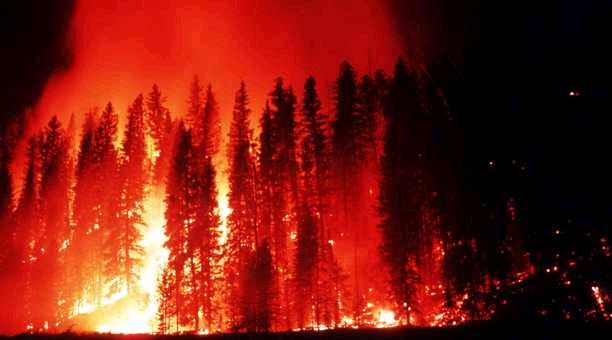 Cảnh một khu rừng bị cháy, do thời tiết khô hanh
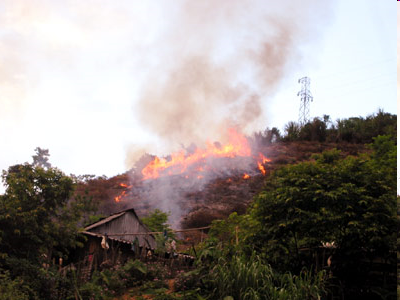 Đốt rừng làm rẫy
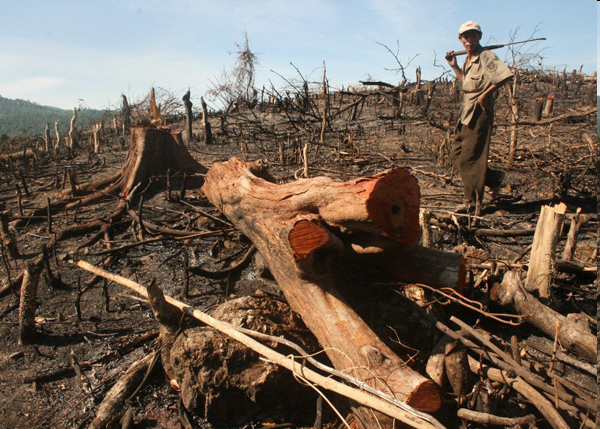 Người dân ngang nhiên phá rừng     bừa bãi để mưu sinh
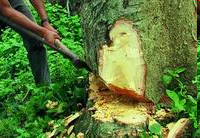 Ô nhiễm môi trường
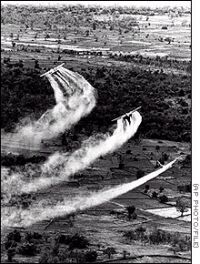 Máy bay Mỹ rãi chất độc màu da cam (Dioxin) xuống các cánh rừng Việt Nam
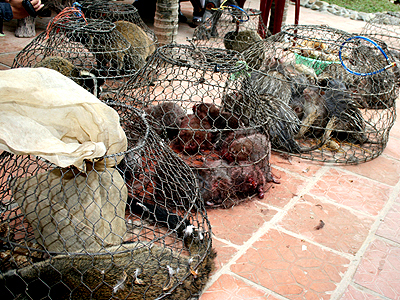 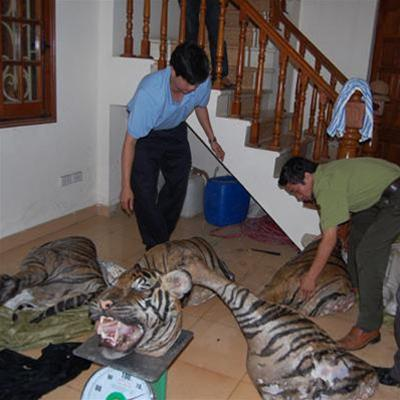 NUÔI NHỐT, BUÔN BÁN, GIẾT MỔ ĐỘNG VẬT QUÝ HIẾM
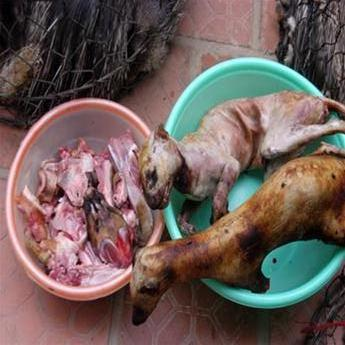 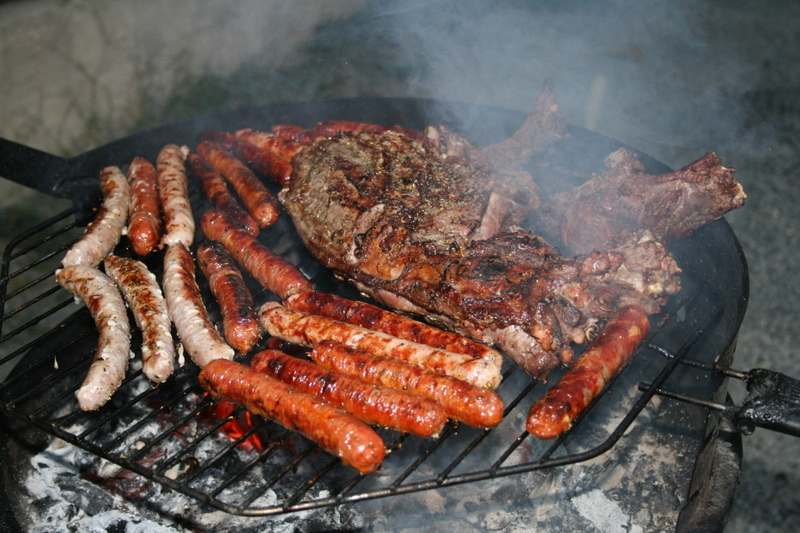 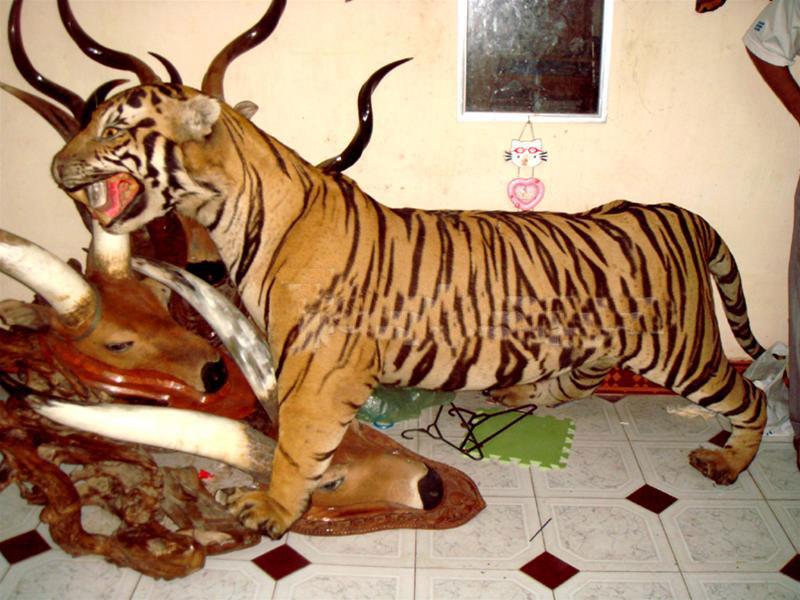 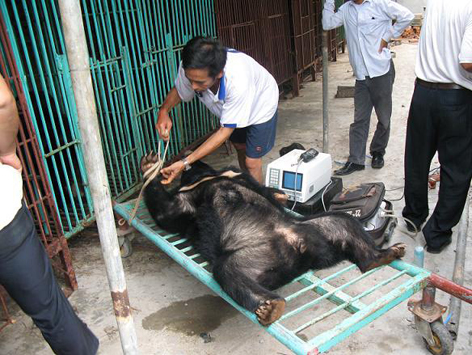 Các biện pháp bảo vệ động vật quý hiếm
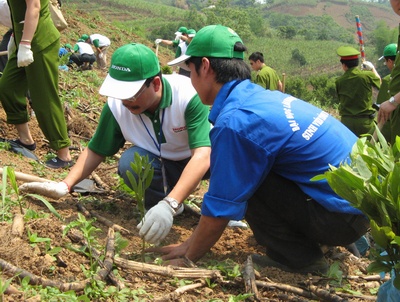 Trồng cây gây rừng, 
bảo vệ môi trường sống của của động vạt
III. BẢO VỆ ĐỘNG VẬT QUÝ HIẾM
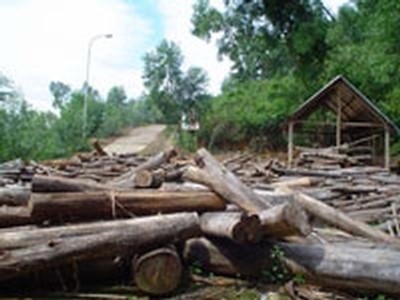 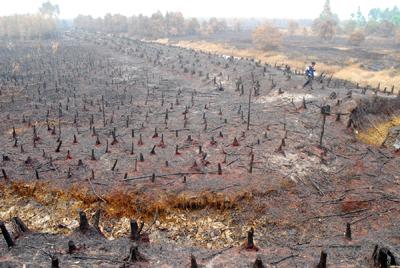 Không đốt cháy rừng và khai thác rừng bừa bãi
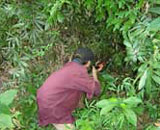 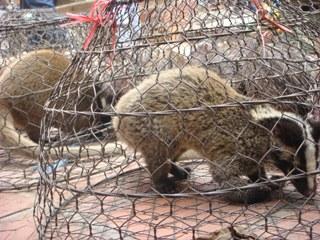 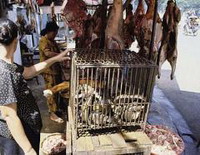 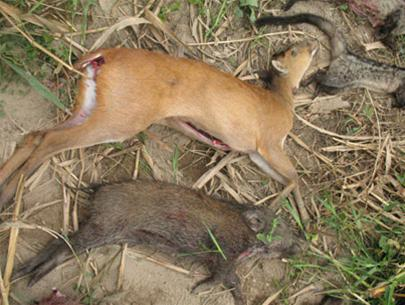 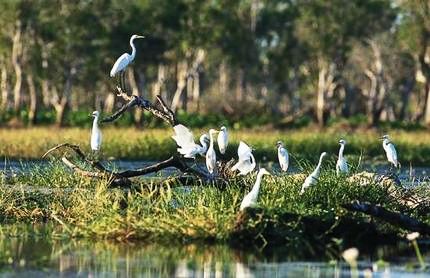 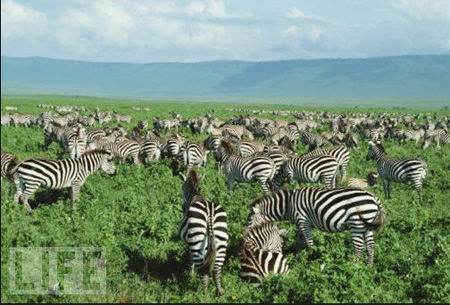 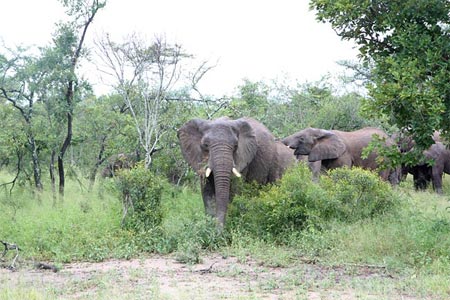 Xây dựng các khu bảo tồn động vật, khu dự trữ sinh quyển
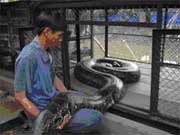 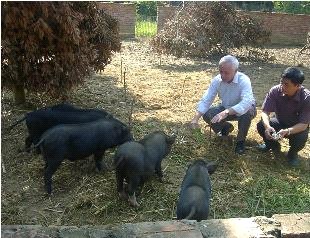 CHĂN NUÔI ĐỘNG VẬT
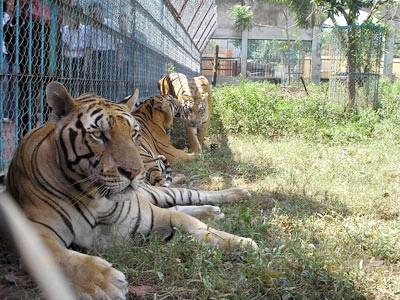 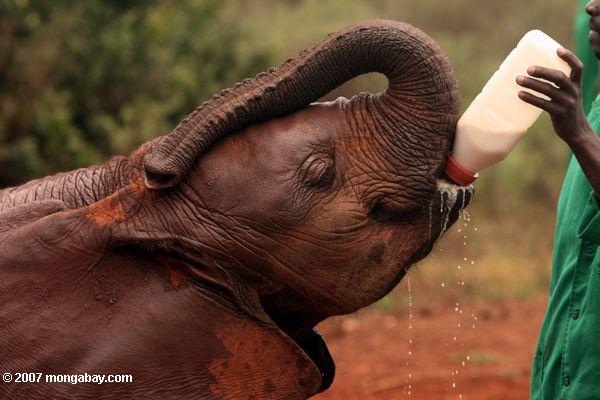 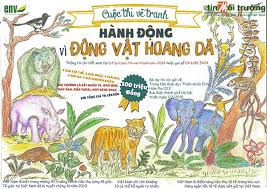 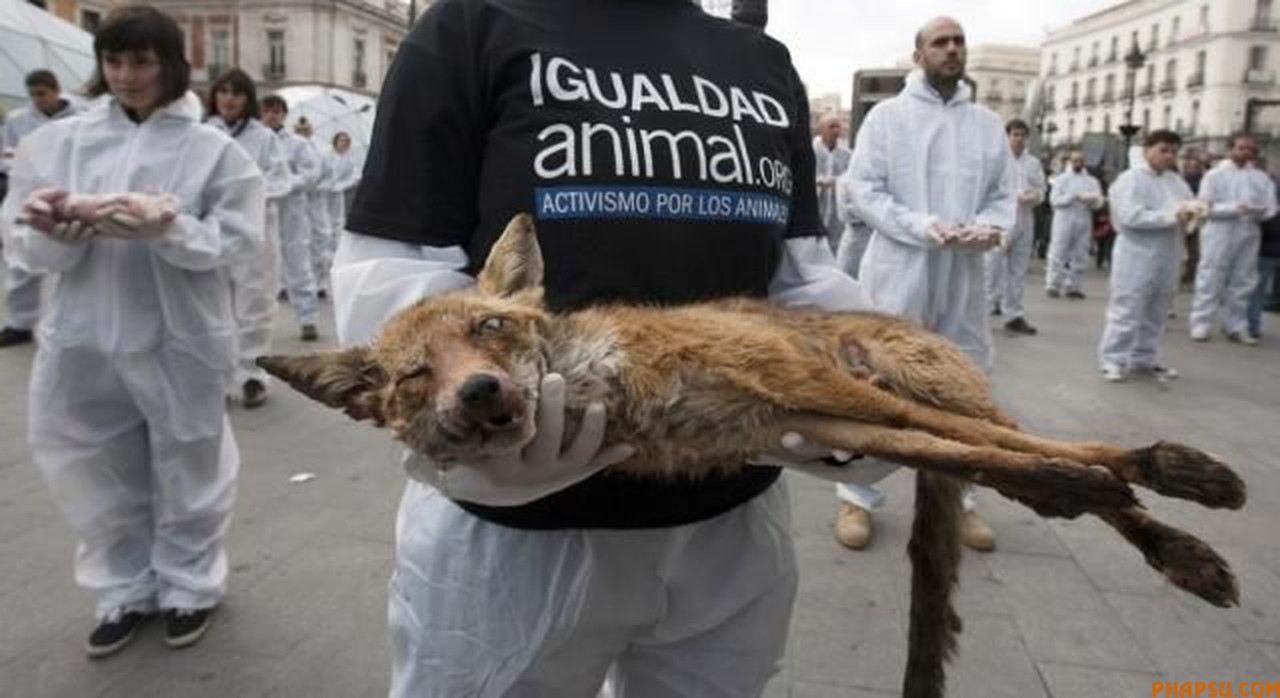 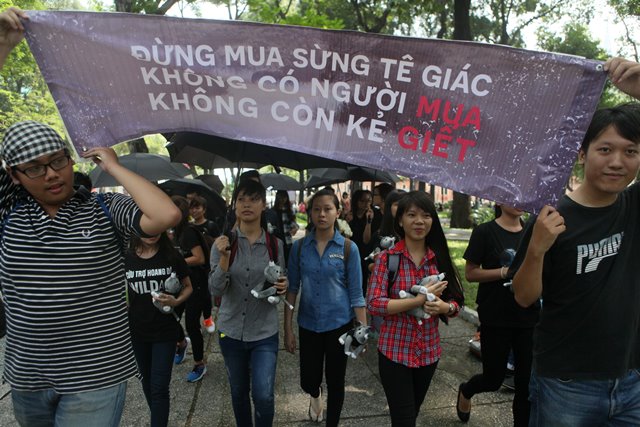 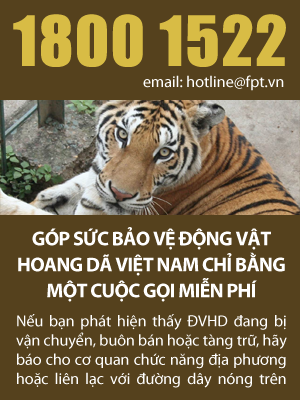 Tuyên truyền bảo vệ động vật
CỦNG CỐ
Bài Tập 1: Nối câu ở cột A với câu ở cột B sao cho phù hợp
CỦNG CỐ
Câu 2:Trong các động vật quý hiếm sau,nhóm nào xếp vào cấp độ   nguy cấp (EN ) trong sách đỏ Việt Nam.
    A . Cà cuống, cá ngựa gai. .
    B . Ốc xà cừ, hươu xạ 
    C . Khỉ vàng, Gà lôi trắng, sóc đỏ, khứu đầu đen. . 
    D . Tôm hùm, rùa núi vàng
D
Hứơng dẫn về nhà
Học bài và trả lời câu hỏi cuối bài.
  Đọc mục em có biết 
 Tìm hiểu một số động vật có tầm quan trọng đối với thiên nhiên và con người.
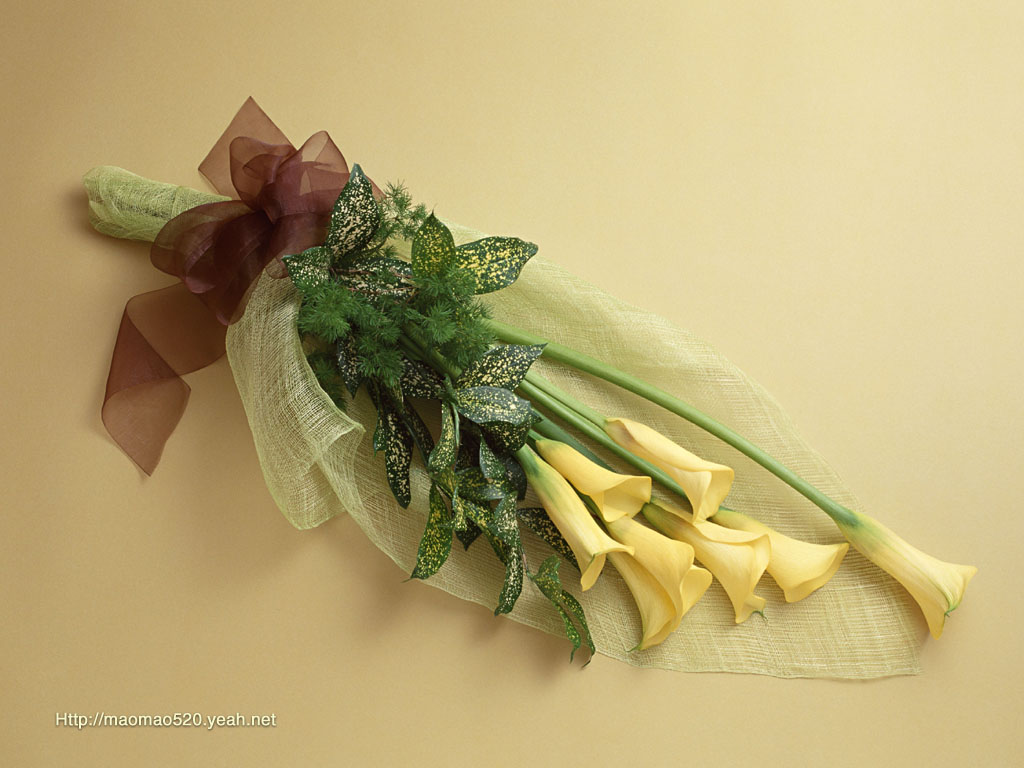 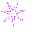 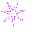 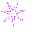 CHÚC CÁC EM HỌC TẬP TỐT
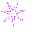 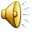 Good bye!
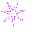 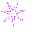